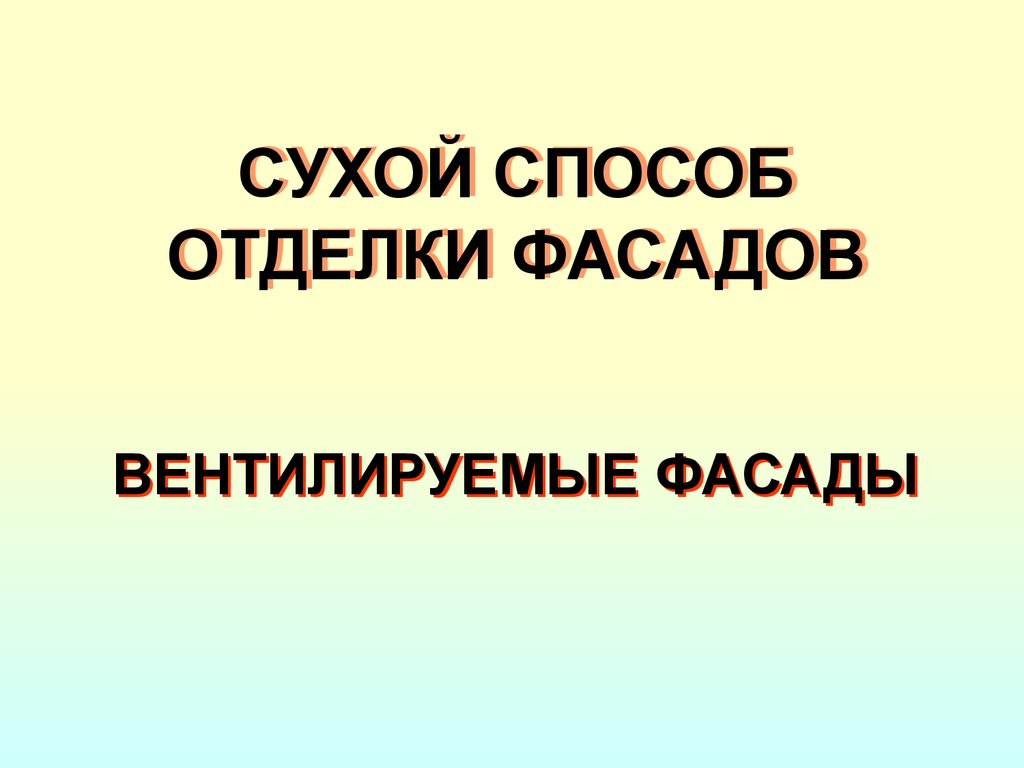 Преподаватель: Тищенко С.В.
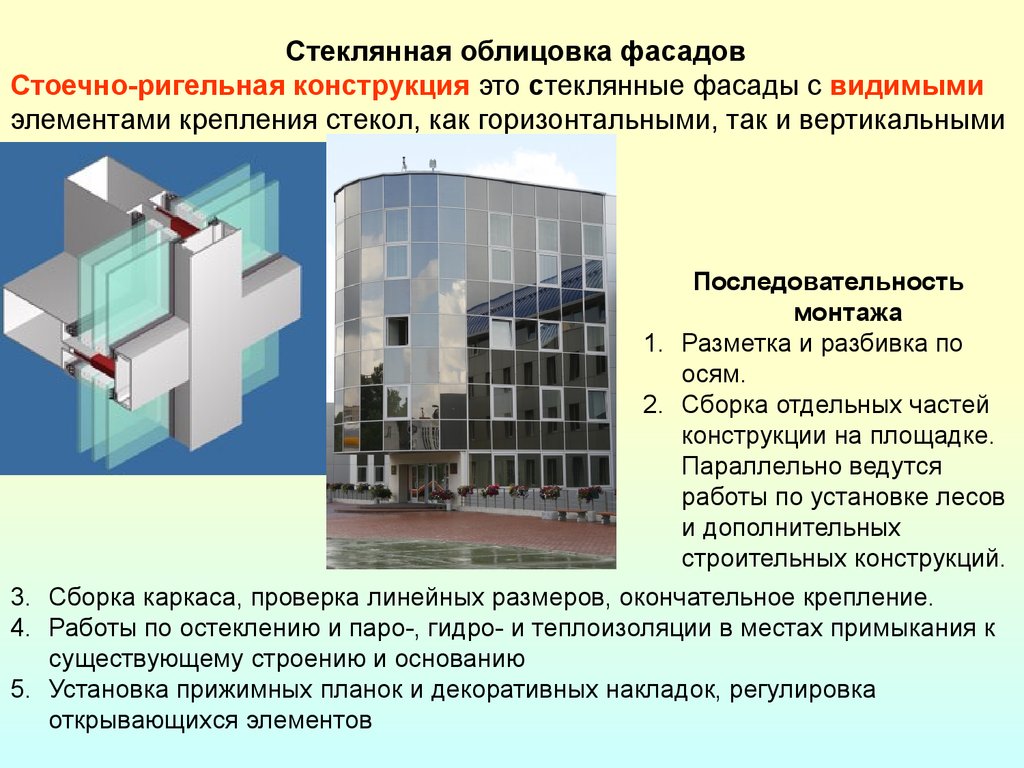 Контрольные вопросы
1 Способы  крепления фасада
2 Основные способа монтажа металлических фасадных облицовок
3 Последовательность монтажа стоечно- ригельной конструкции для стеклянного фасада
Список литературы
СНиП 12-01-2004 Организация строительства.  Одобрены и введены в действие Постановлением Госстроя России от 19 апреля 2004 г. N 70;
     - СНиП 112.04-2002 Безопасность труда в строительстве. Часть 2. Строительное производство
     - СНиП 01.04.03-85 "Нормы продолжительности строительства и задела в строительстве предприятий, зданий и сооружений" (издание 1991 г. в качестве рекомендуемых);
Б.П. Филимонов. Отделочные работы. Современные материалы и новые технологии. Москва, 2015 г. 
.
www.polistirolstroy.ru/…/article/obl_rekom Екатеринбург
stroidelo.net.ru/…/oblicovochnye-raboty
www.raidstone.ru/?id=4&sid=1 Москва
orion-spb.ru/rabotiobl Санкт-Петербург
tfmservice.ru/oblicovochnye_raboty Москва
base1.gostedu.ru/45/45287/
www.strolh.ru/?m=ro&s=ro_oblr Санкт-Петербург
www.rcst.ru/oblitsovochnie-raboti.html Москва